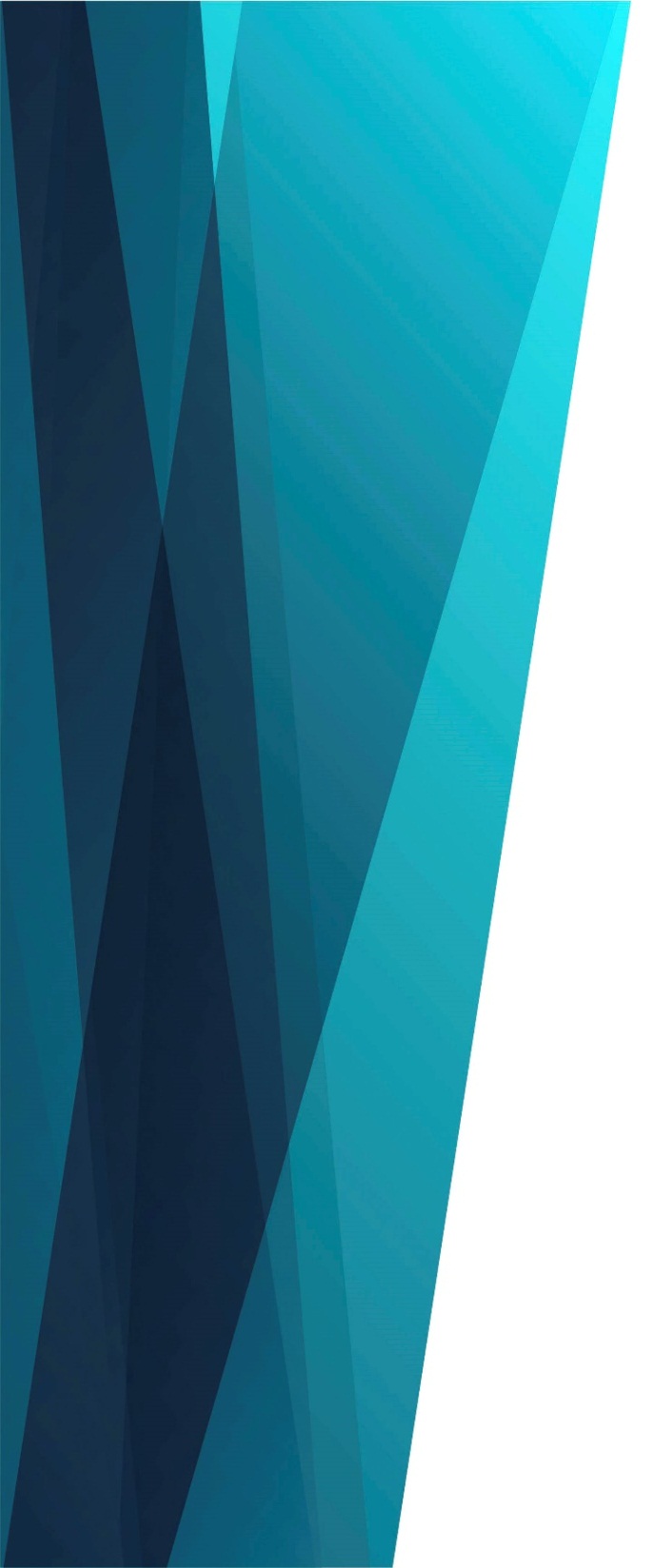 Что сеял ты, 
друг мой, 
весною?
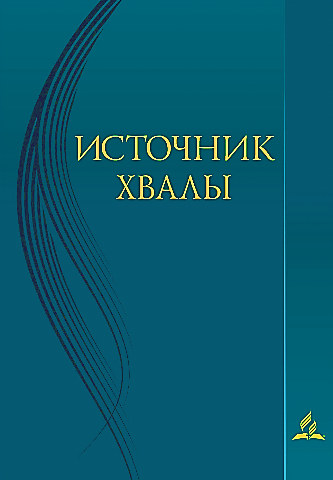 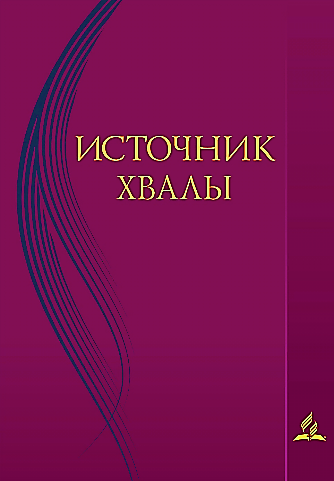 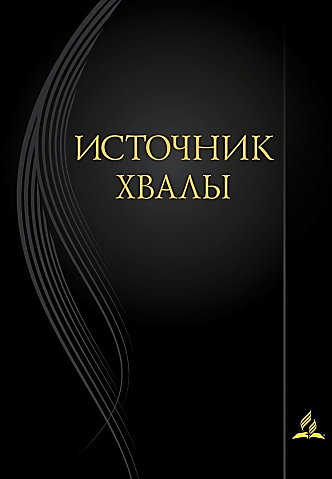 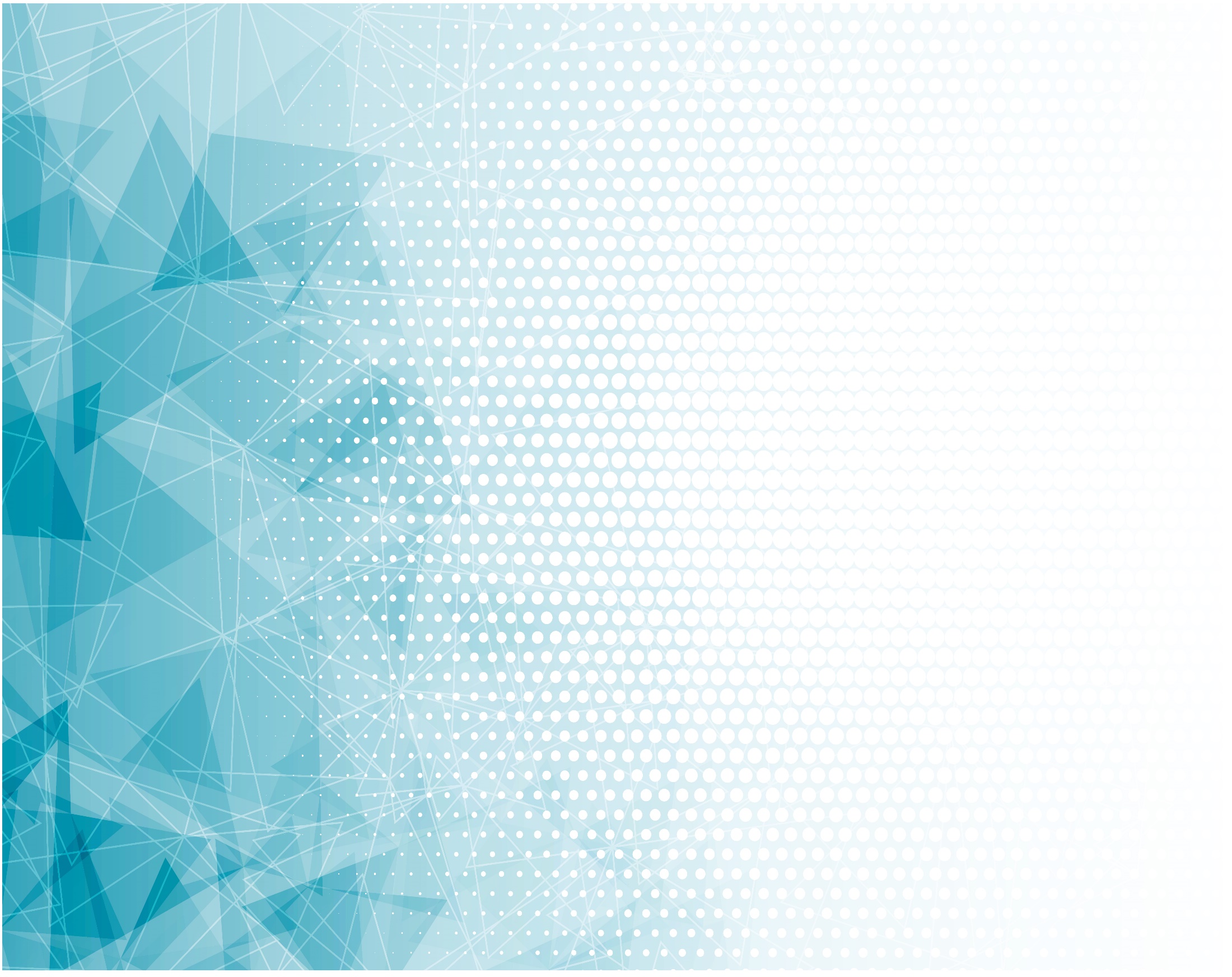 Что сеял ты, 
Друг мой, весною?
Не злаков ли 
Хлебных зерно?
Колосьев волной золотою
Покрыто всё поле твоё.
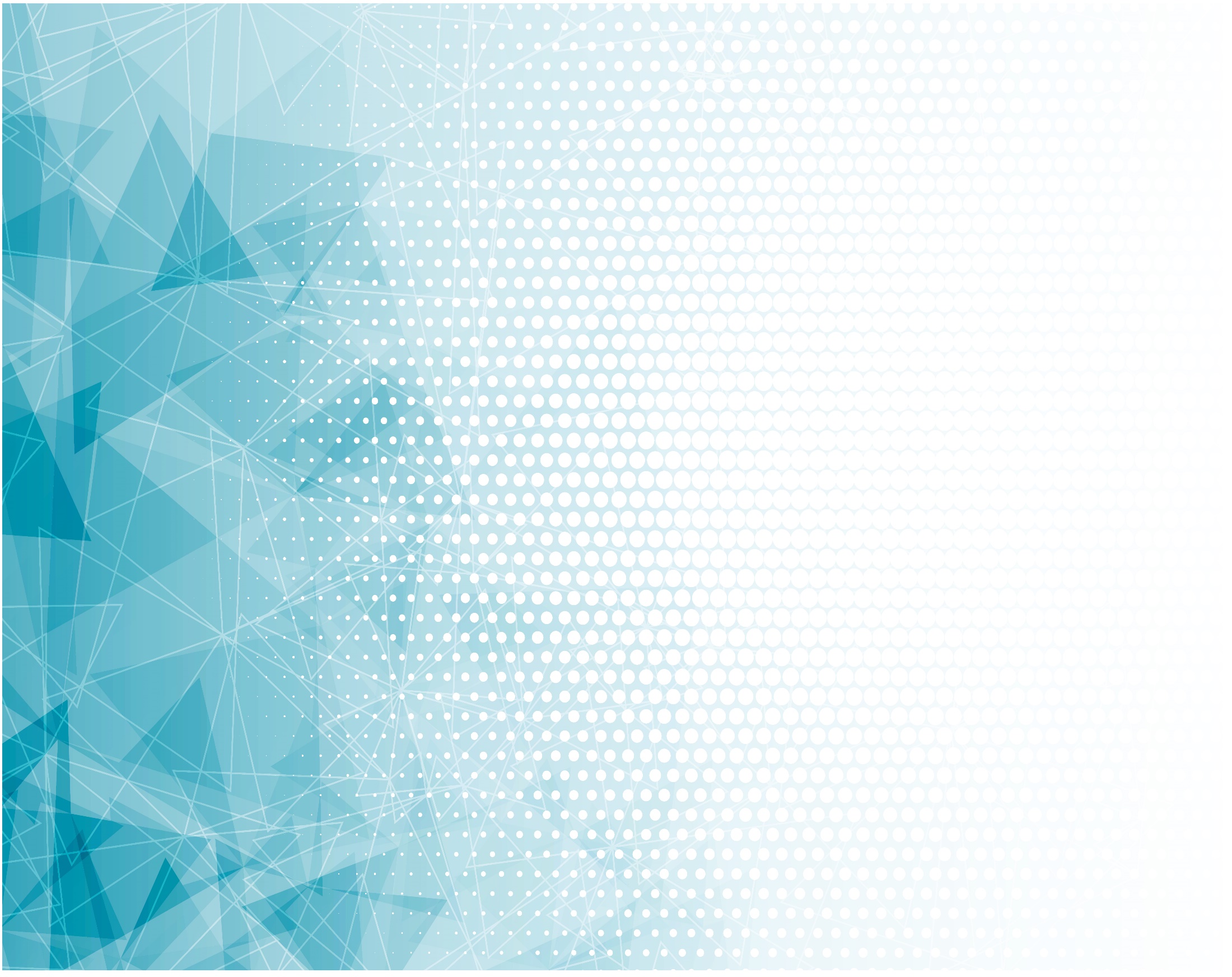 Припев: 
Сей доброе семя всегда – 
		([муж.] во имя Христа),
Пожнёшь, что посеял, тогда.
		([муж.] посеял тогда).
День жатвы придёт, 
				не замедлит!
Пожнёшь, что посеял, тогда.
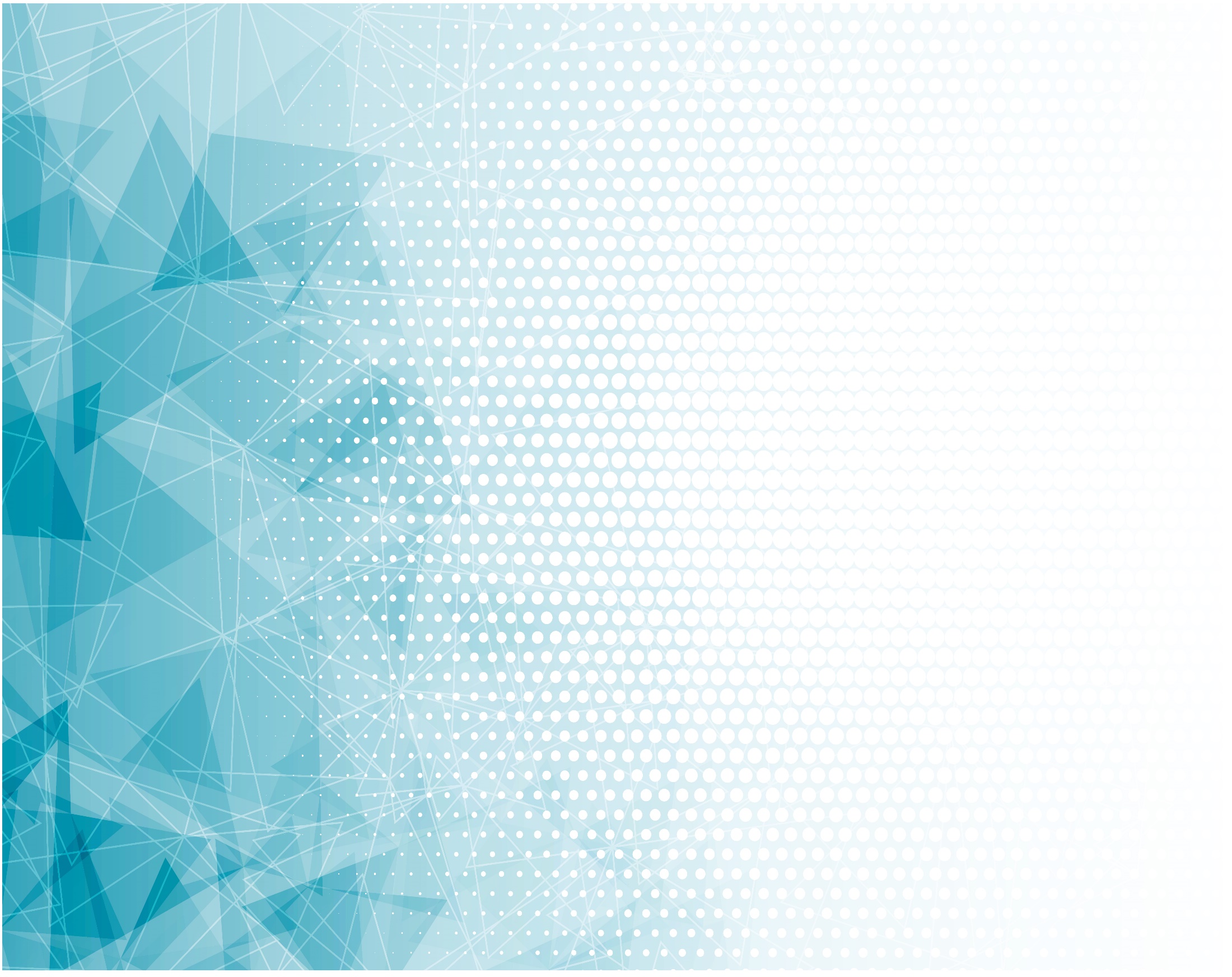 А рядом – 
О, страшное поле – 
Не враг ли посеял там зло?
Колючей, опасной травою
Так густо оно заросло.
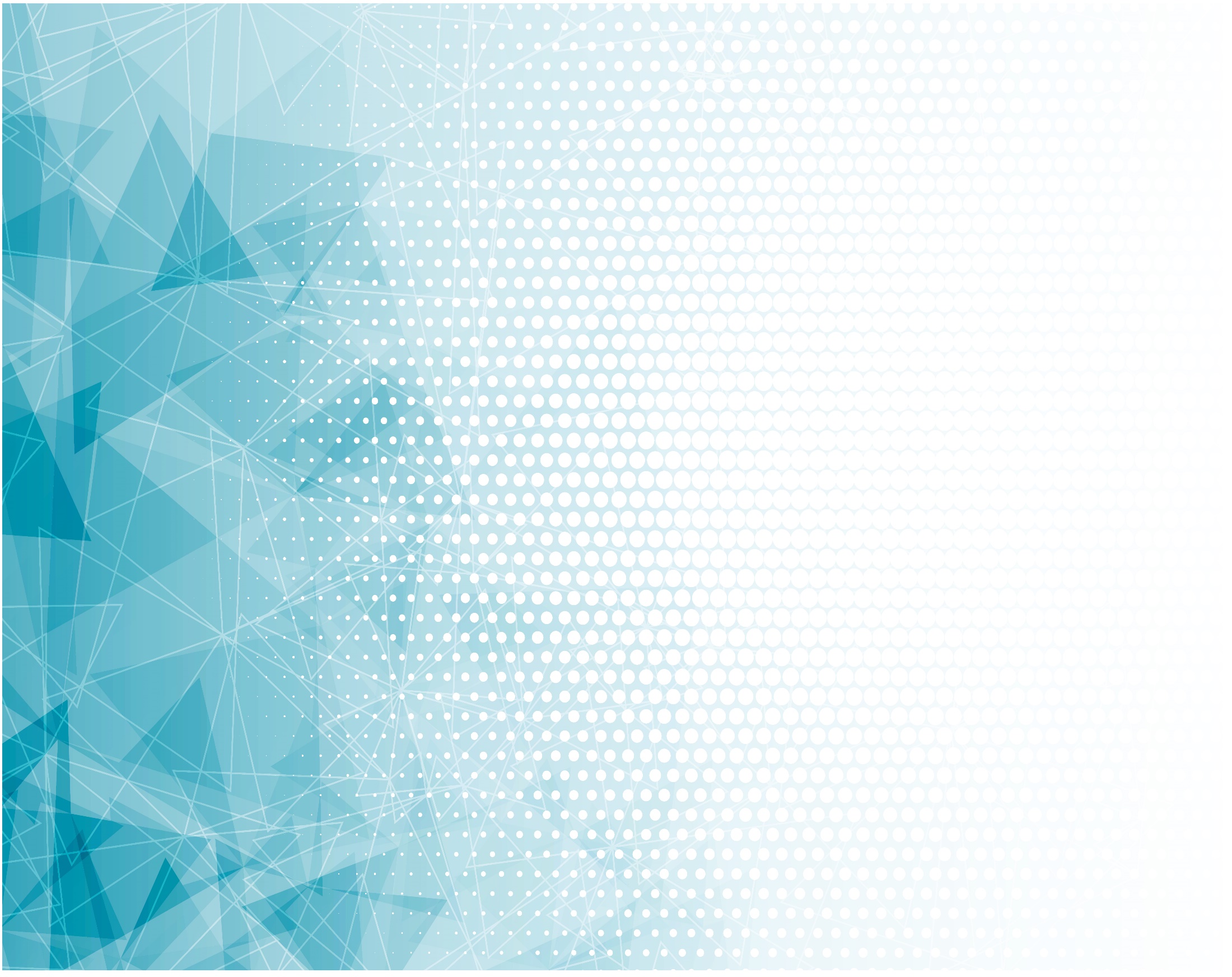 Припев: 
Сей доброе семя всегда – 
		([муж.] во имя Христа),
Пожнёшь, что посеял, тогда.
		([муж.] посеял тогда).
День жатвы придёт, 
				не замедлит!
Пожнёшь, что посеял, тогда.
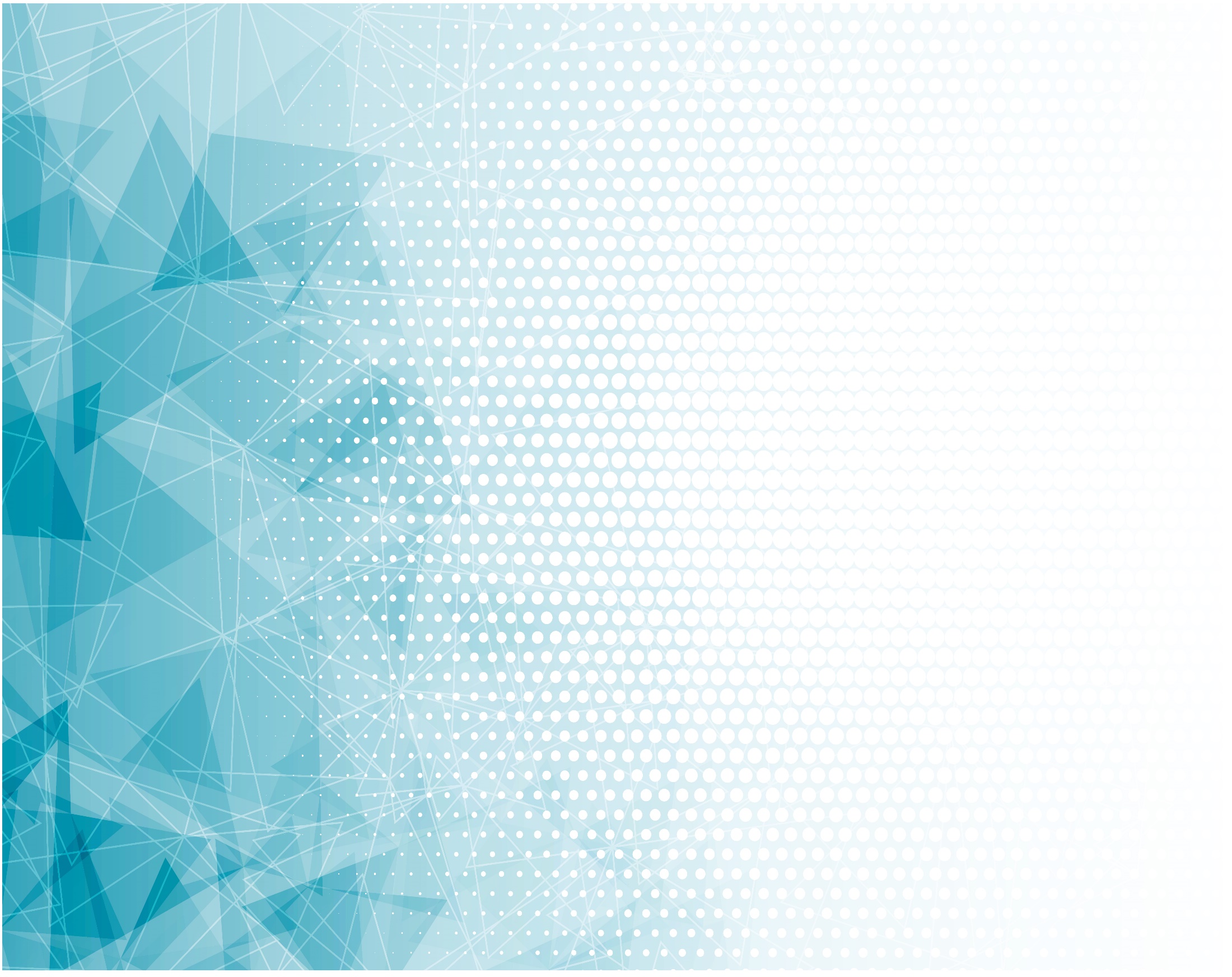 Что сеял на поле ты жизни – 
Любовь или злую вражду?
Взойдёт твой посев и созреет,
И примешь награду свою.
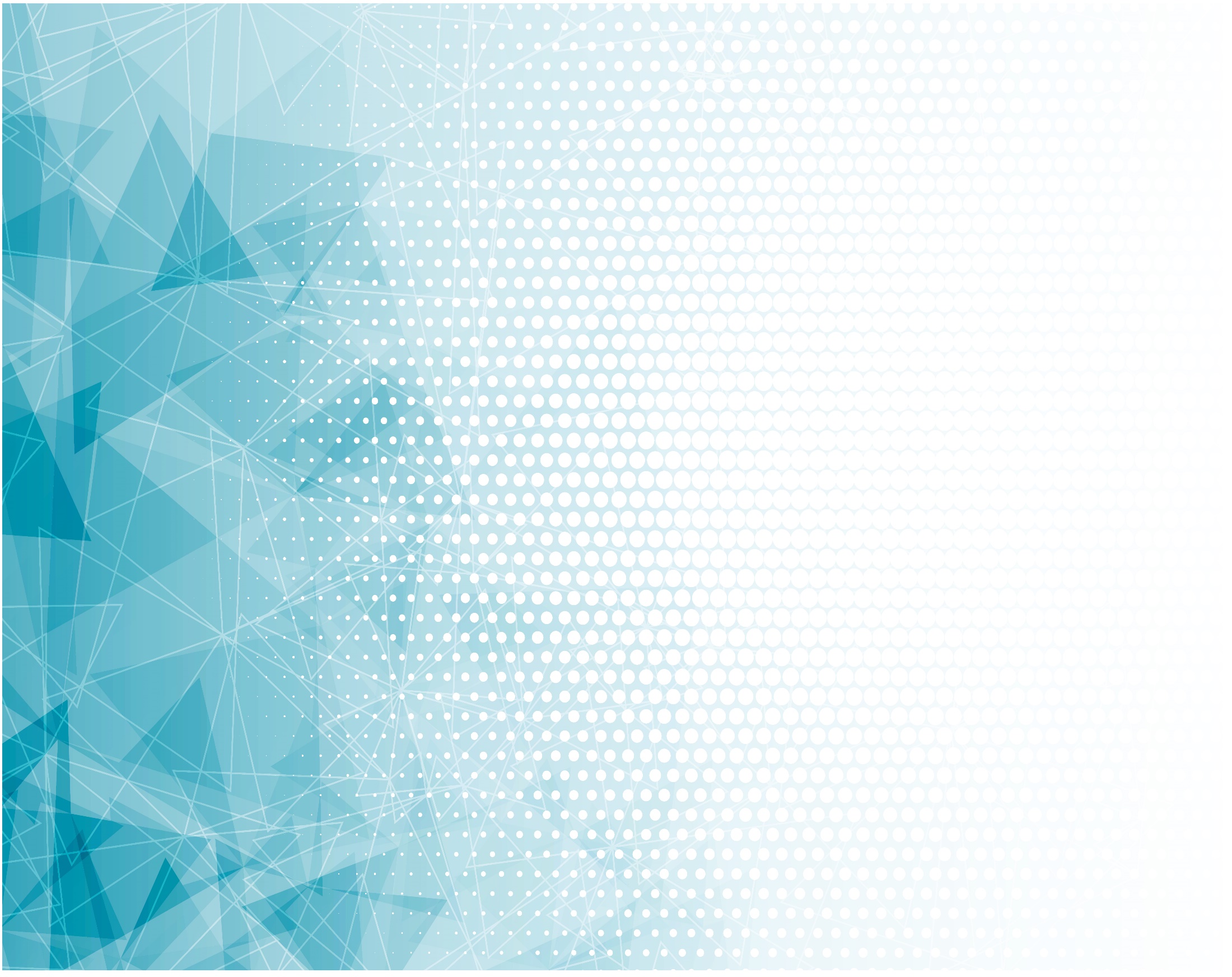 Припев: 
Сей доброе семя всегда – 
		([муж.] во имя Христа),
Пожнёшь, что посеял, тогда.
		([муж.] посеял тогда).
День жатвы придёт, 
				не замедлит!
Пожнёшь, что посеял, тогда.
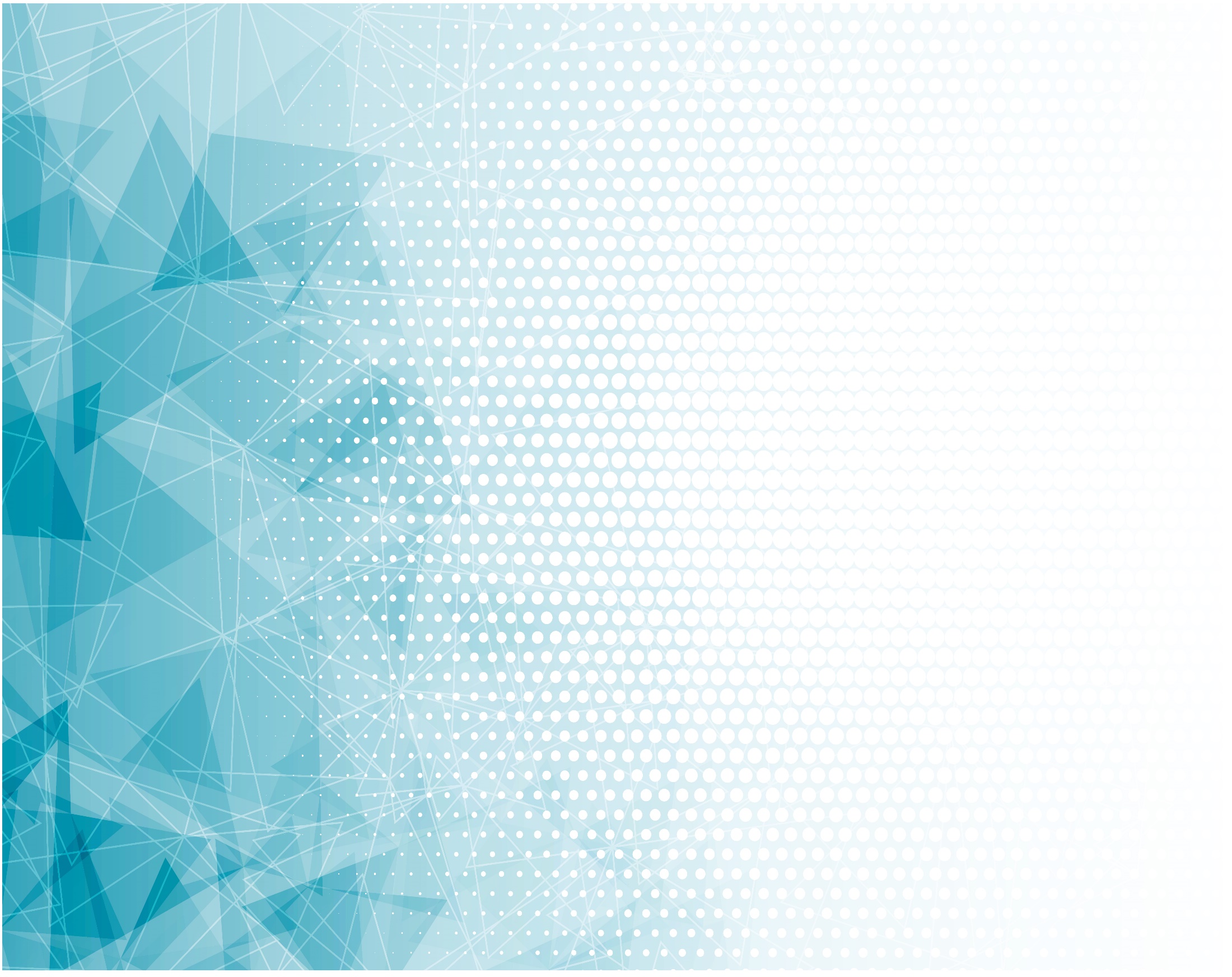 Посеем Учителя Слово – 
Великое слово любви,
О жертве Его 
Всем расскажем,О пролитой Агнцем крови.
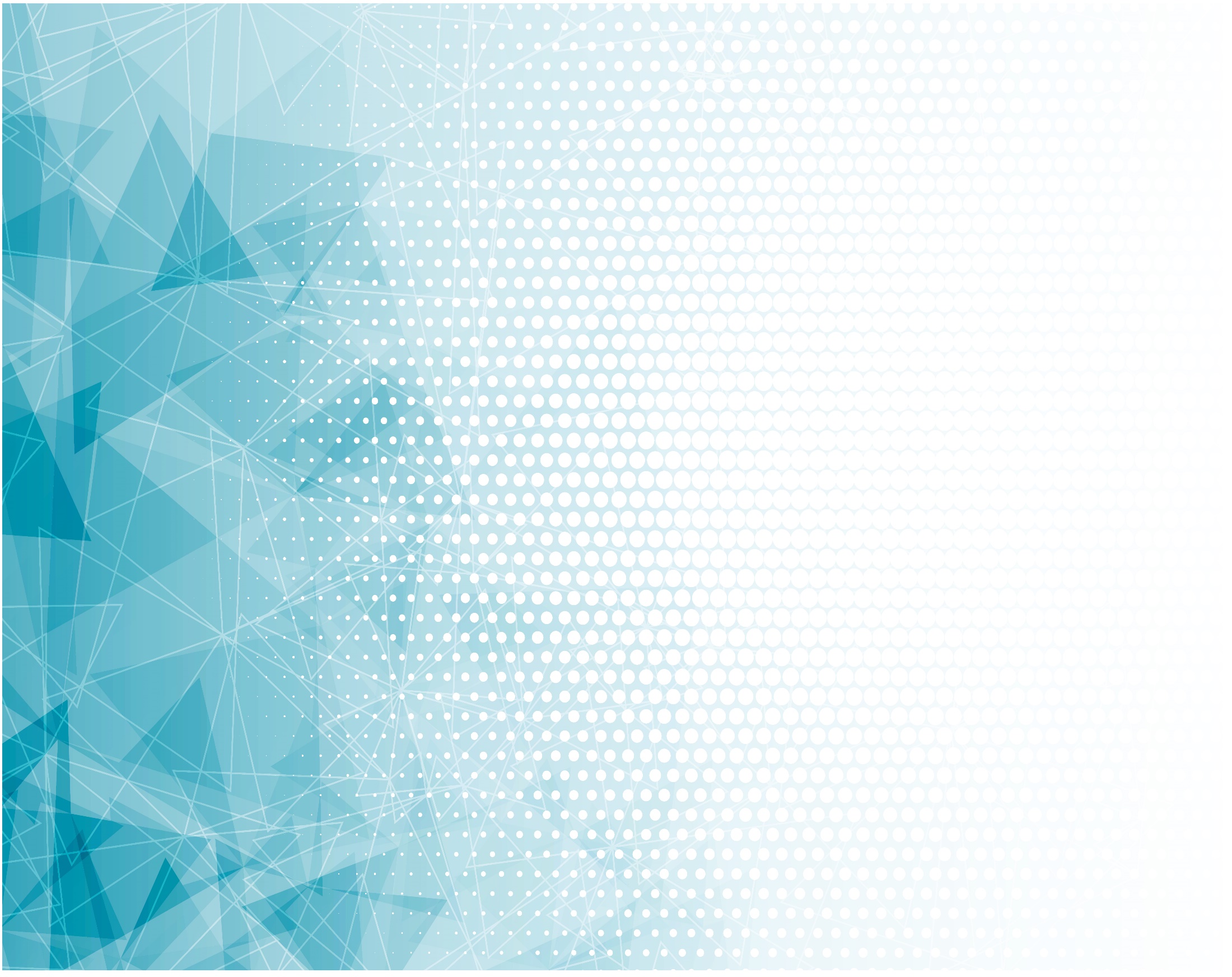 Припев: 
Сей доброе семя всегда – 
		([муж.] во имя Христа),
Пожнёшь, что посеял, тогда.
		([муж.] посеял тогда).
День жатвы придёт, 
				не замедлит!
Пожнёшь, что посеял, тогда.
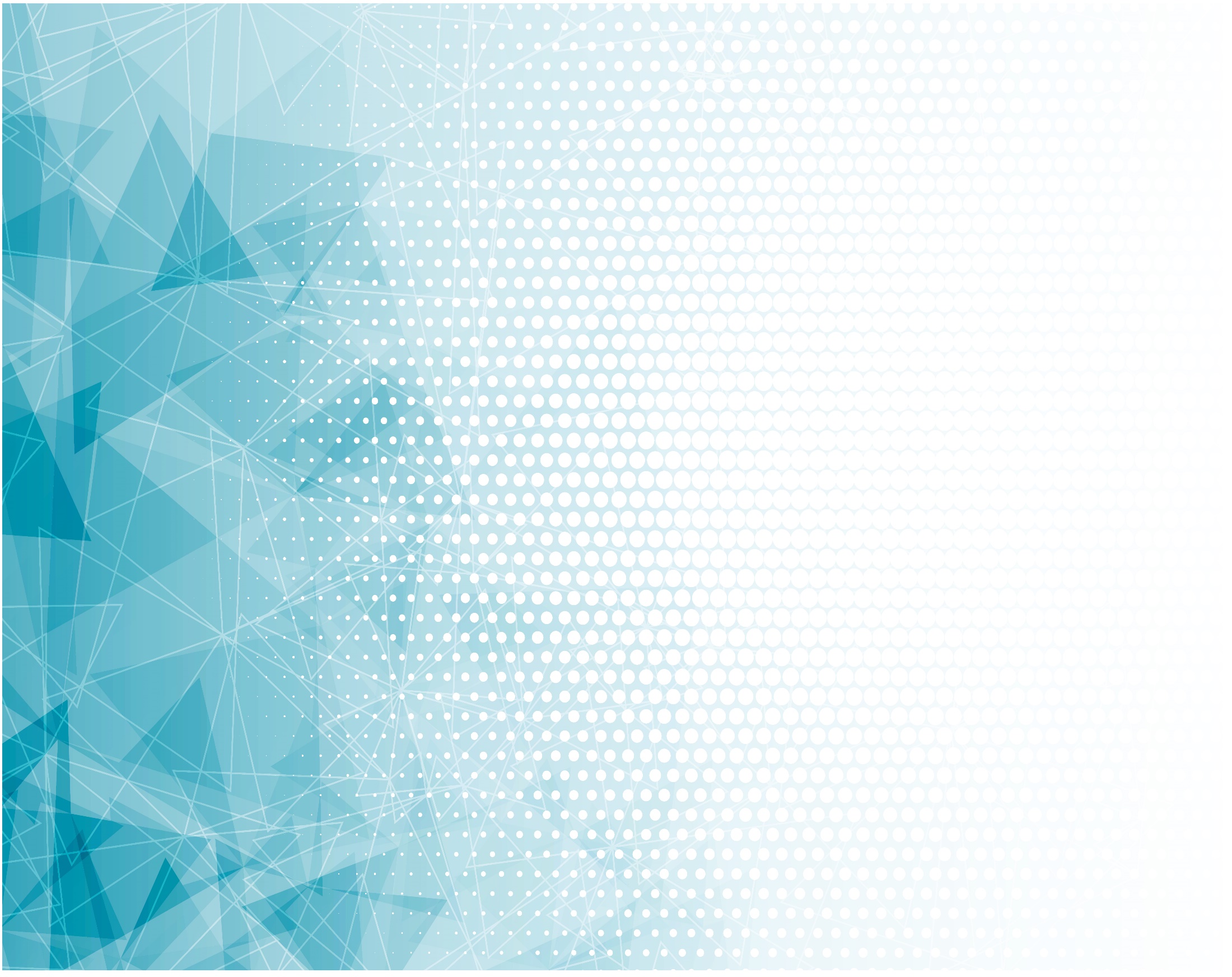 Придёт день – 
Увидим мы в небе
Спасённых, 
Счастливых людей – 
Великую жатву спасенья…
О, сей неустанно, друг, сей!
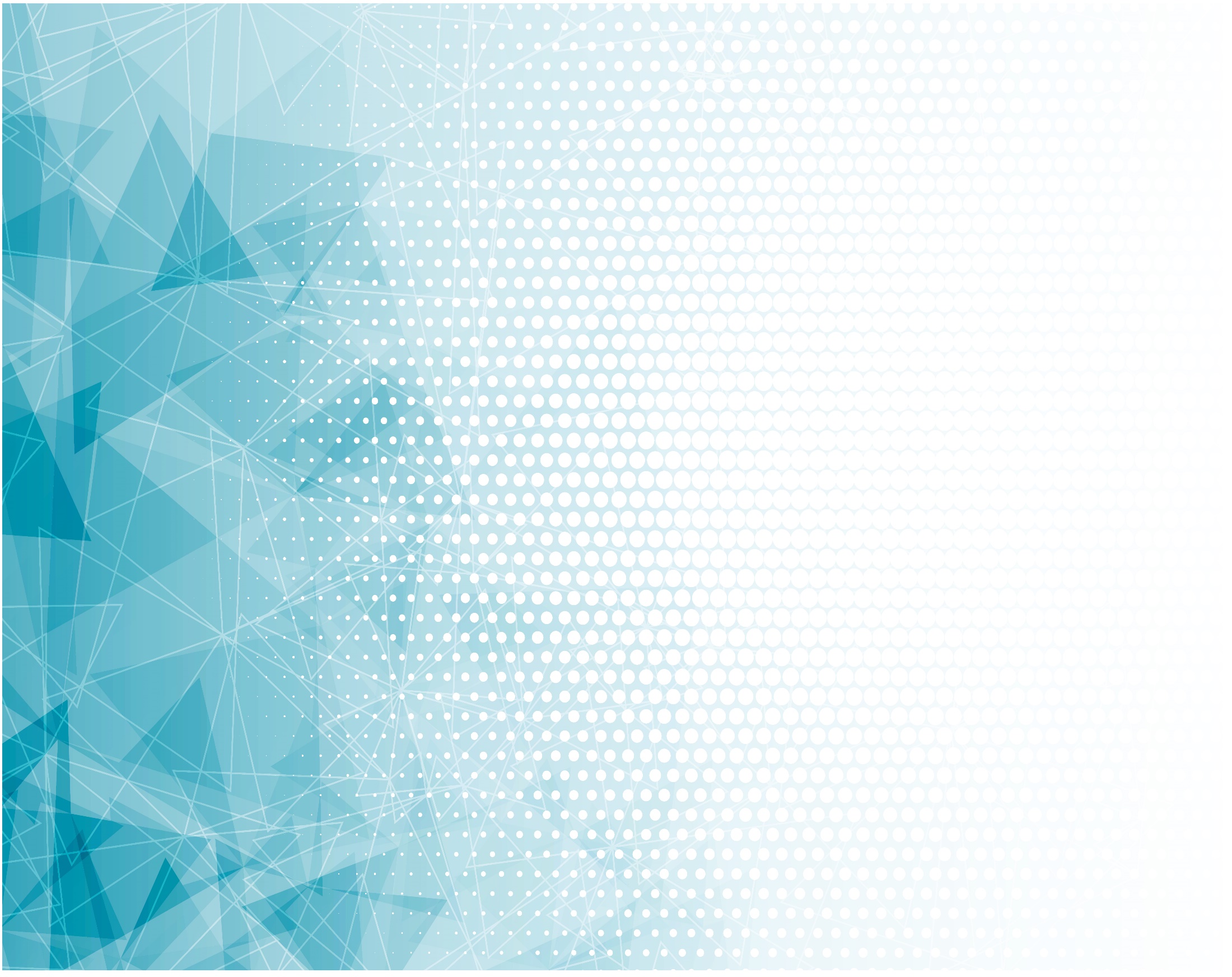 Припев: 
Сей доброе семя всегда – 
		([муж.] во имя Христа),
Пожнёшь, что посеял, тогда.
		([муж.] посеял тогда).
День жатвы придёт, 
				не замедлит!
Пожнёшь, что посеял, тогда.